Top 10 Länder nach Anzahl neuer Fälle in der Kalenderwoche 1/2020
89.801.390 Fälle 
1.940.523Todesfälle (2,2%)
Quelle: ECDC, Stand: 11.01.2021
[Speaker Notes: Quelle: ECDC, Stand: 2021-01-11 10:00
Seit dem 31.12.2019 haben 213 Länder und Gebiete 89.801.390 (+5.270.997) Fälle, davon 1.940.523 (+93.681) Todesfälle gemeldet. Fall-Verstorbenen-Anteil: 2,16%]
7-Tages-Inzidenz pro 100.000 Einwohner
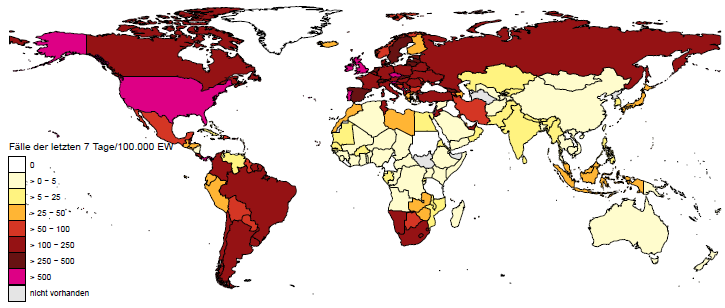 Europa (nicht EU/EWR/UK/CH)
91 Länder/Territorien mit einer 7-Tages-Inzidenz > 50 Fälle / 100.000 Ew.
Amerika
Asien
Afrika
Ozeanien
Quelle: ECDC, Stand: 11.01.2021
7-Tages-Inzidenz pro 100.000 Einwohner – EU/EWR/UK/CH
Europa (EU/EWR/UK/CH)
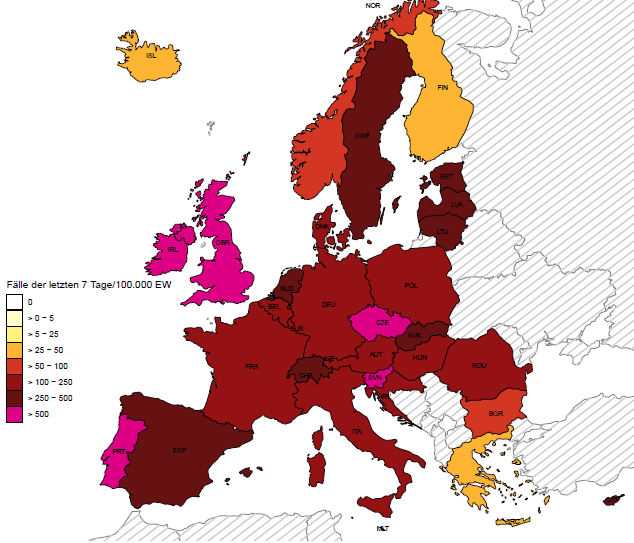 Quelle: ECDC, Stand: 11.01.2021
SARS-CoV-2 Varianten: VOC 202012/01
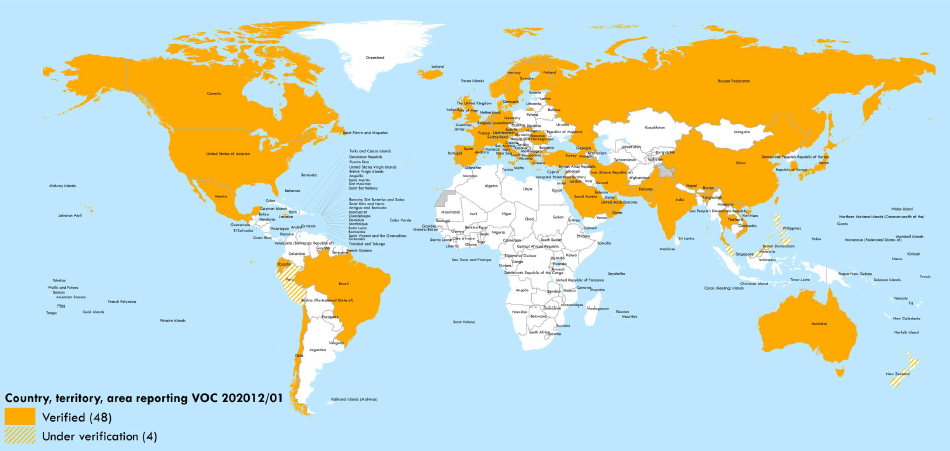 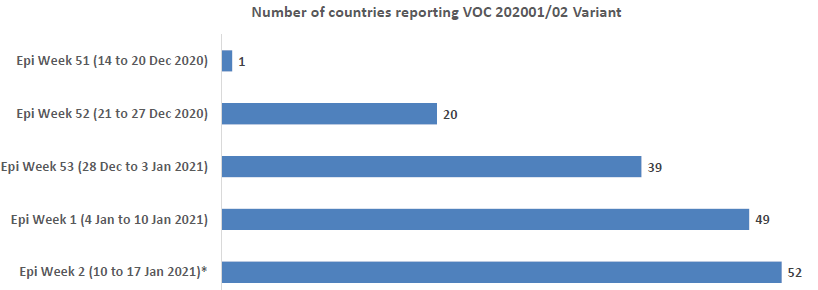 Quelle: WHO, Stand: 13.01.2021
SARS-CoV-2 Varianten: 501Y.V2
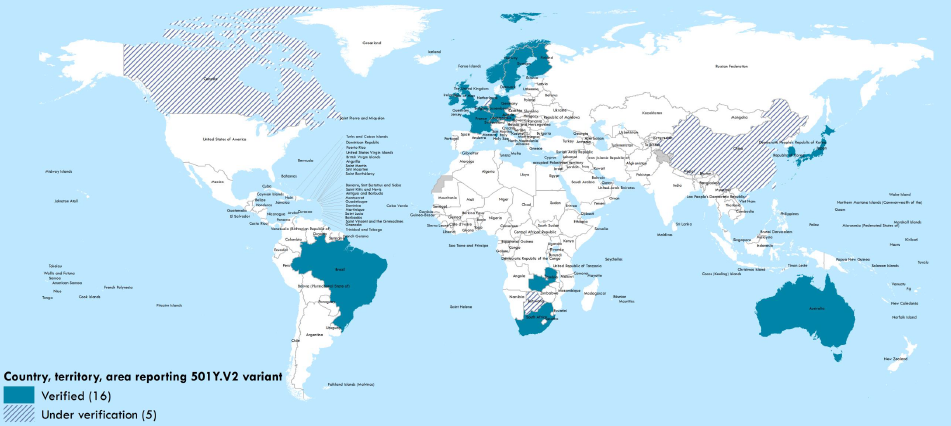 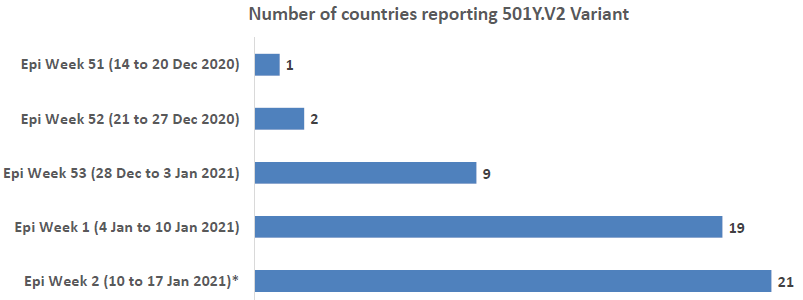 Quelle: WHO, Stand: 13.01.2021
Variante aus Brasilien
P.1 (descendent of B.1.1.28)
Erstmals entdeckt Dezember 2020 in Manaus, Nordbrasilien, Amazonas
Laut einer Veröffentlichung wird davon ausgegangen, dass sich diese Linie bereits lokal im Amazonas-Gebiet verbreitet hat
Von 31 sequenzierten Isolaten trugen 13 (42%) diese Virusvariante 
einschließlich mehrerer Mutationen wie E484K, K417T und N501Y, die auch bei brasilianischen Reisenden gefunden wurden, die in Japan sequenziert wurden
Großbritannien hat ab heute alle Flüge aus Südamerika, Panama, Cape Verde, Portugal eingestellt
[Speaker Notes: https://virological.org/t/genomic-characterisation-of-an-emergent-sars-cov-2-lineage-in-manaus-preliminary-findings/586
https://hackmd.io/@GqOnlbqgSdKAMwgCUU_ljQ/H1vC_FK0v#SARS-CoV-2-variant-profiles
https://www.niid.go.jp/niid/en/2019-ncov-e/10108-covid19-33-en.html 
https://www.gov.uk/government/news/travel-from-south-american-destinations-portugal-panama-and-cape-verde-banned-to-prevent-spread-of-new-variant]
Backup
Excess-Mortalität Europa
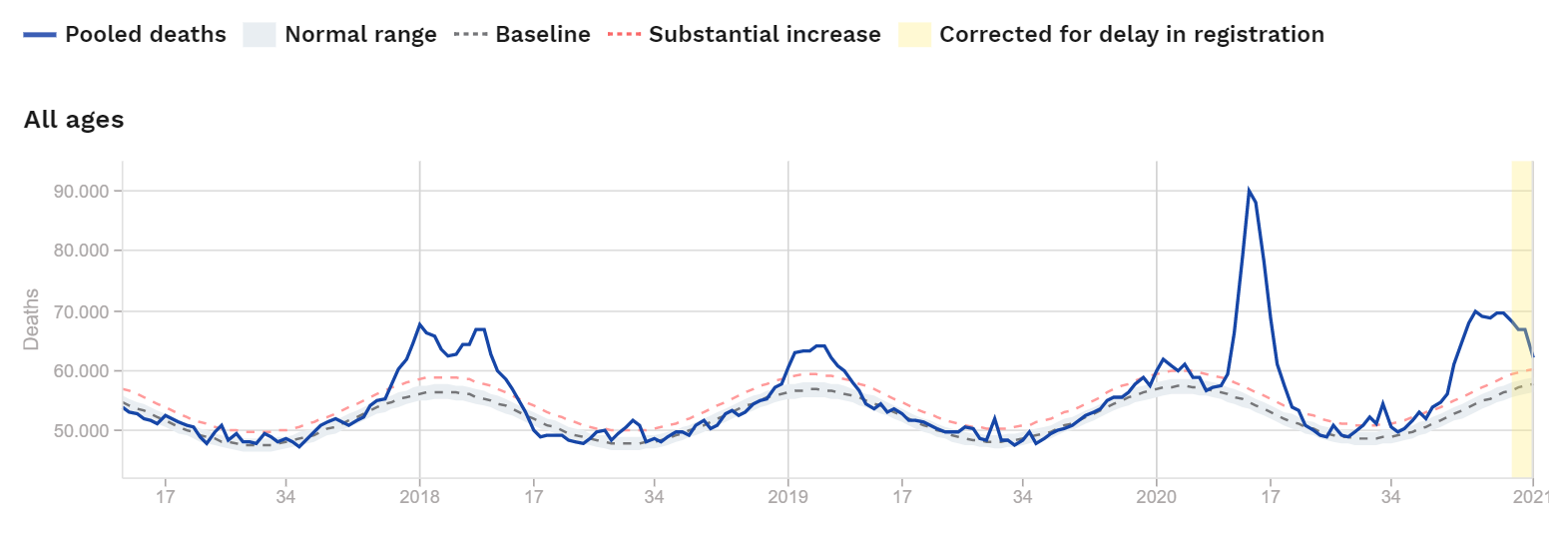 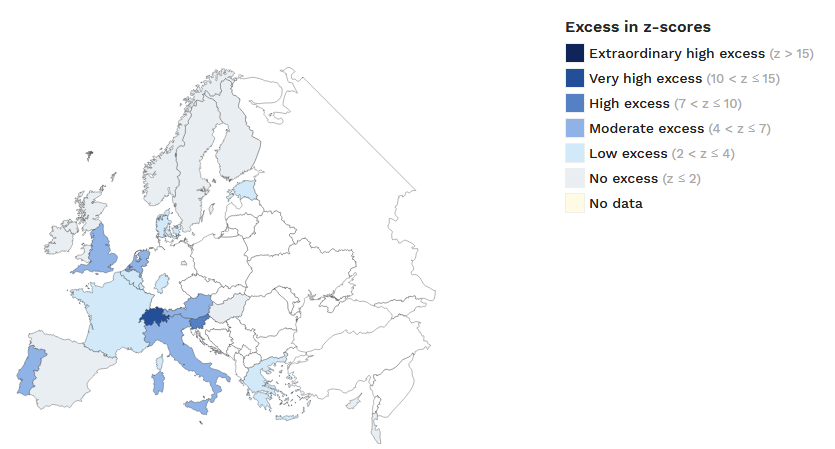 Quelle: EuroMOMO;  Stand: 10.01.2021
[Speaker Notes: https://www.euromomo.eu/graphs-and-maps#excess-mortality]
WHO Epidemiological update 12.01.2021
.
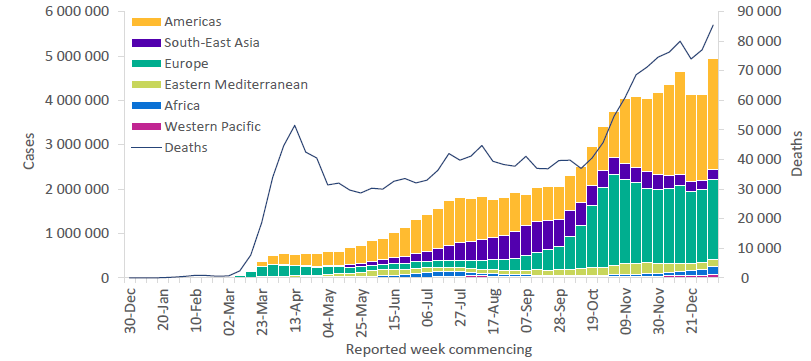 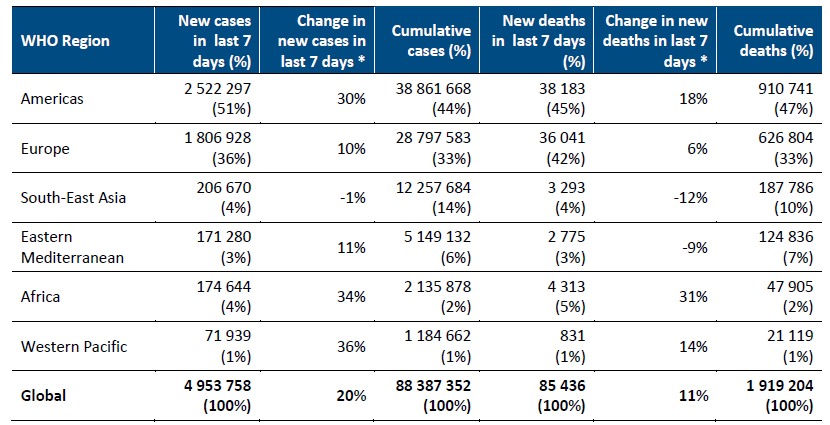 [Speaker Notes: https://www.who.int/publications/m/item/weekly-epidemiological-update---12-january-2021]